IF5110 Teori Komputasi
4.  Undecidabality (Bagian 3)
Oleh: Rinaldi Munir
Program  Studi Magister Informatika STEI-ITB
1
Reduksi
Sebuah persoalan dapat direduksi menjadi persoalan lain namun menghasilkan jawaban sama.

Misalnya, persoalan perkalian direduksi menjadi persoalan penjumlahan. 
	Contoh: 5 x 6 = 6 + 6 + 6 + 6 + 6

Reduksi berguna untuk membuktikan sebuah persoalan undecidable apabila diberikan persoalan lain yang sudah diketahui undecidable.
2
Misalkan P1 diketahui undecidable, dan kita ingin membuktikan bahwa sebuah persoalan baru, P2, undecidable. 

Caranya: Reduksi P1 menjadi P2 (instans persoalan P1 dikonversi menjadi instans persoalan P2)
Kita katakan: P1 reduced to P2
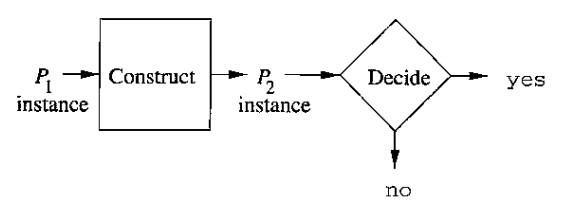 3
Kotak diamond berlabel “Decide”  adalah program yang mencetak “yes” atau “no”, bergantung pada apakah instans persoalan P2 adalah anggota atau bukan anggota bahasa yang berkoresponden dengan persoalan P2  tersebut. 

Proses reduksi memberikan jawaban sebagai berikut:
      - Jika P1 memberikan jawaban “yes”, maka jawaban tersebut dikembalikan menjadi jawaban P2 juga (Decide  “yes”)
      - Jika P1 memberikan jawaban “no”, maka jawaban tersebut dikembalikan menjadi jawaban P2 juga (Decide  “no”)
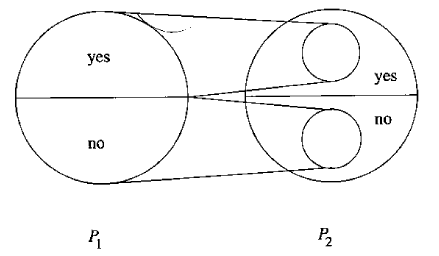 4
Proses reduksi dinyatakan dalam langkah-langkah berikut: 
Diberikan instans P1, yaitu diberikan string w,  lalu lakukan konstruksi untuk menghasilkan string x.
Asumsikan P2 decidable.
Uji apakah x anggota P2, dan berikan jawaban yang sama tentang w dan P1:
	- Jika w anggota P1, maka x anggota P2, dan “Decide” memberikan jawaban “yes”.
	- Jika w  bukan anggota P1, maka x  bukan anggota P2, dan  “Decide” memberikan jawaban “no” .
      Jadi, kita telah menunjukkan bahwa P2 decidable.

      Hal ini kontradiksi, karena kita sudah mengetahui P1 undecidable (karena algoritma untuk menentukan keanggotaan string di dalam P1 tidak pernah ada – ingatlah kembali bahwa membership problem adalah undecidable), oleh karena itu P2 haruslah undecidable.
5
Secara formal, reduksi dari P1 ke P2 adalah mesin Turing yang mengambil instans P1 yang tertulis  pada pitanya dan berhenti dengan instans P2 pada pitanya.

Secara praktik, reduksi digambarkan dengan sebuah program yang  mengambil instans P1 sebagai input dan menghasilkan instans P2 sebagai output.

Teorema: Jika terdapat reduksi dari P1 ke P2, maka
	a) Jika P1 undecidable, maka P2 juga undecidable
	b) Jika P1 non-RE, maka P2 juga non-RE
6
Contoh: Misalkan,
	  P1 : Persoalan Hello-World
		  Diberikan program P dan input x. Apakah P, bila 
		  diberikan input x,  mencetak “Hello, world!” sebagai 
               luaran pertamanya?
		 Sudah dibuktikan undecidable
P
H1
ya
x
tidak
7
P2: Persoalan Call-foo
		Diberikan program Q dan input y. Apakah Q, bila 
		diberikan input y, pernah memanggil fungsi foo?
		 Akan ditunjukkan undecidable
Q
H2
ya
y
tidak
8
void foo(char* str) 
  {  printf("%s", str); 
  }

Kasus 1: Program Q tidak memiliki fungsi foo, maka jawaban persoalan ini mudah ditentukan  No 

Kasus 2: Program Q memiliki fungsi foo, tetapi mungkin pernah atau tidak pernah dipanggil dengan input y. 
	Contoh pemanggilan: if (y % 2 == 0) 
			       { foo(“Hello, world!”);  }
			 jika x ganjil, maka foo tidak pernah dipanggil
9
Proses reduksi dilakukan sebagai berikut:
	A. Konstruksi instans P1, yaitu <P, x> menjadi instans P2, yaitu <Q,y>.
	Misalkan hasil konstruksi  adalah program R dengan input z, atau <R,z>.  Program R dengan input z memanggil foo jika dan hanya jika Q dengan input  y mencetak “Hello, world!”.	Metode konstruksi  R adalah sebagai berikut: 

      1. Jika Q memiliki fungsi yang memanggil foo, ubah nama (rename) fungsi tersebut serta semua pemanggilan ke fungsi tersebut. Sebut nama program hasil modifikasi ini  adalah Q1.
10
2.  Tambahkan fungsi foo ke Q1. Fungsi ini ini tidak dipanggil. Sebut program hasil modifikasi ini Q2.

    3. 	Modifikasi Q2 untuk mengingat string “Hello, world!” yang akan ia cetak dengan cara menyimpan string “Hello, world!” sepanjang 13 karakter ke dalam larik A.  Sebut program hasil modifikasi adalah Q3. 

Modifikasi Q3 sedemikian sehingga bila ia mengeksekusi suatu perintah cetak, ia memeriksa larik A untuk melihat apakah ia mencetak string sepanjang 13 karakter atau lebih. Jika ya, periksa apakah string yang dicetak itu adalah “Hello, world!”.  Jika ya, panggil fungsi foo yang ditambahkan pada langkah 2. 

Program yang dihasilkan dari langkah 1 s/d 4 adalah R dengan input z = y.
11
Decides 
Asumsikan persoalan Call-foo adalah decidable, yaitu terdapat algoritma yang bisa memecahkan Persoalan Call-foo. 

Misalkan Q dengan input y mencetak “Hello, world!” sebagai luaran pertamanya, maka R akan memanggil foo. 
Namun, jika Q dengan input y tidak mencetak “Hello, world”, maka  R tidak akan pernah memanggil foo. 
Jika kita dapat memutuskan apakah R dengan input z memanggil foo, maka kita juga tahu apakah Q dengan input z (ingat y = z) mencetak “Hello, world!”. 
Karena kita sudah tahu bahwa  tidak ada algoritma untuk memecahkan persoalan Hello-world, maka asumsi bahwa  terdapat algoritma untuk memecahkan persoalan call-foo tenyata salah.
Tidak ada algoritma untuk memecahkan persoalan call-foo, dengan kata lain persoalan call-foo adalah undecidable.
12
Contoh:  Kita sudah mengetahui bahwa membership problem adalah undecidable. Bahasa yang berkorepsonden dengan membership problem adalah:

		L1 = L(M) = { <M,w>|  Mesin Turing M menerima  w } 

	Kita ingin menunjukkan bahwa bahasa yang berkoresponden dengan halting problem adalah juga undecidable: 

		 L2 = L(M) = { <M,w>| Mesin Turing M berhenti  pada 
			                           input  w }  

	Kita akan menunjukkan bahwa L1 dapat direduksi menjadi L2.
13
Proses reduksinya adalah sebagai berikut:
Asumsikan L2 decidable, yaitu terdapat mesin Turing R yang mensimulasikan L2 dan memberikan jawaban ”yes” atau ”no”. 
Konversi input <M, w> menjadi <M2, w2>, dalam hal ini M2 = M dan w2 = w.
Jalankan R dengan input <M2, w2>
	a)  Jika R  menolak <M2, w2>, maka ”decides”  ”no”
    b)  Jika R menerima <M2, w2>, yaitu M2 berhenti pada w2, maka jalankan M2 dengan input w2, ada dua kemungkinan:
M2 menerima w2, maka ”decides”  ”yes”
M2 menolak w2, maka ”decides”  ”no”
14
Decider for L2
R
M2
NO
reject w2
L2 halts on   w ?
and halt
YES
w2
Input
string
M2 halts
and accepts
accept w2
and halt
Run   M2    
with input w2
M2 halts
and rejects
reject w2
and halt
15
Jadi, R dapat memberikan jawaban ”yes” atau ”no”.

	Namun, kita mengetahui bahwa  L1  undecidable.

	Jadi, R tidak mungkin ada, sehingga L2  haruslah undecidable.
16
Referensi
1. John E. Hopcroft, Rajeev Motwani, Jeffrey D. Ullman, 
Introduction To Automata Theory , Languanges, and Computation 3rd Edition, Addison Wesley, 2007. 

2. Costas Busch – RPI, Fall 2006, Undecidable Problems (unsolvable problems) and Decidable Languages
17